HRVATSKI FERIJALNI I HOSTELSKI SAVEZ
Dobrodošli u

SVIJET OTVOREN MLADIMA
O NAMA
NGO osnovan 1953. godine
 aktivno članstvo u IYHF (Hostelling Internatonal), EYCA (European Youth Card Assocciation), MMH (Mreža mladih hrvatske), UHPA (Udruga hrvatskih putničkih agencija) i dr.


 promicanje i razvoj turističke kulture mladih u Republici Hrvatskoj
6 hostela HFHS-a
 8 pridruženih hostela

 HI standard: udobnost, čistoća, sigurnost i privatnost

 moderna i pristupačna usluga, ljubazno i iskusno osoblje
YH DUBROVNIK
82 kreveta
  restaurant
  Wi-fi
  recepcija 0-24h
  blizina plaže i centra 

  sobe: 1/2, 14/4, 4/6
  etažni tuš/WC

  povijesne i kulturne znamenitosti, sea kayak, žičara, Elafiti
YH ZADAR, Borik
251 krevet
 restaurant i caffe bar
 T/WC sobe 
 seminarska dvorana i uredi
 besplatan Wi-fi i parking
 sportski tereni
 plaža u blizini
 sobe: 2/1, 14/2, 10/3, 25/4, 2/5, 18/6, 2/8
Nacionalni parkovi Krka, Kornati, Paklenica
PP Velebit, rijeka Zrmanja
biciklizam, rafting, kayaking
Morske orgulje, Pozdrav suncu,  Forum, Crkva Sv. Donata i dr.
YH RIJEKA
61 krevet
restaurant
blizina plaže
20min. pješice do centra grada
besplatan parking i Wi-fi

sobe: 3/2, 4/3, 1/5, 3/6, 2/8

Korzo, Trsat, Gorski kotar, Krk, Astronomski centar
YH VELI LOŠINJ
50 kreveta
  recepcij 0-24
  dnevni boravak + TV
  besplatan Wi-fi
  sobe: 3/2, 2/3, 7/4 i 2/5

  Muzej Apoksiomena, Osor,  Miomirisni vrt, Bjeloglavi sup,
   Susak
 Vransko jezero, rezervat delfina i morskih kornjača

  biciklizam, ronjenje, trčanje
YH PULA
216 kreveta
  paviljoni i mobilne kučice
  recepcija 0-24
  caffe bar i restaurant
  besplatan Wi-fi i parking
  prvi red do mora, na plaži
  seminarska dvorana
  sobe: 18/4, 20/6, 3/8

  tennis, bicikliranje, ronjenje, kayak, SUP, Glavani park, adrenalinski park Pula

  Amfiteatar Pula, NP Brioni, rt Kamenjak, PP Učka, Rovinj, Poreč
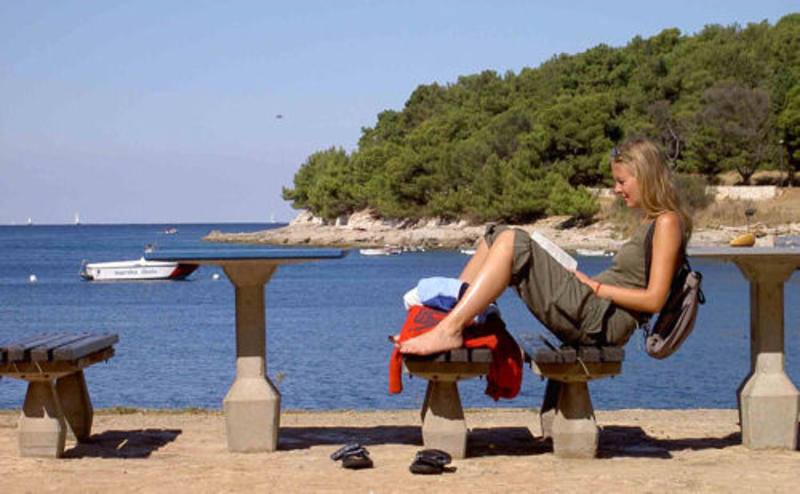 YH ZAGREB
215 kreveta
 recepcija 0-24
 dvorana za seminare
 besplatan parking i Wi-fi
 strogi centar grada
 sobe: 5/1, 20/2, 5/3, 25/6
Muzeji, Gornji grad, Samobor,    Medvednica, Krapina

 karting, Escape room, Advent
Reference:
Rukometni kamp
 Hrvački kamp
 Teniski kamp

 30 udruga
 20 klubova
 15 sportskih saveza
 10 ino turističkih agencija

 sportski i edukacijski kampovi, seminari, konferencije

 preporuke: UHPA, Ministarstvo turizma, Ministarstvo socijalne politike i mladih
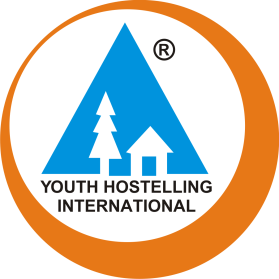 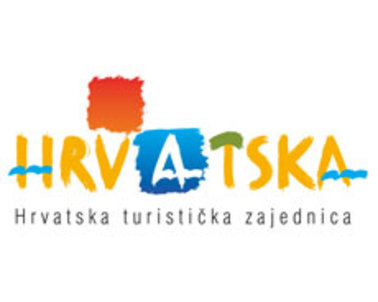 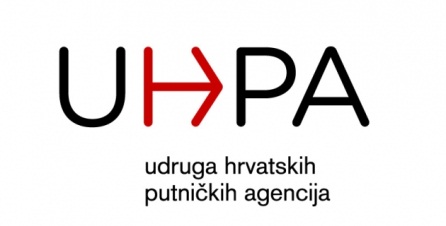 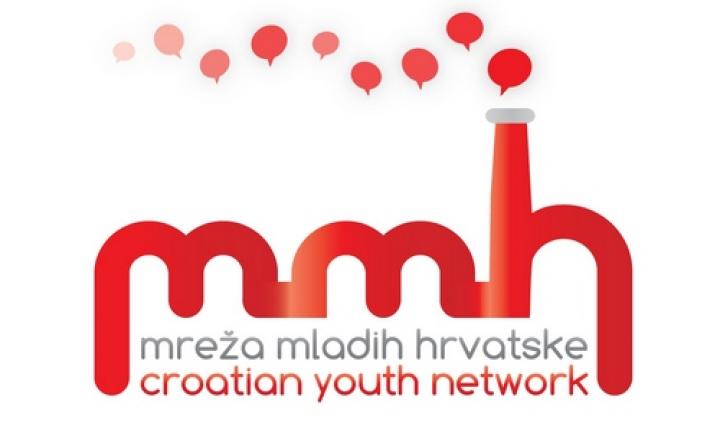 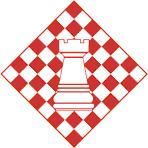 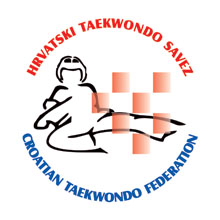 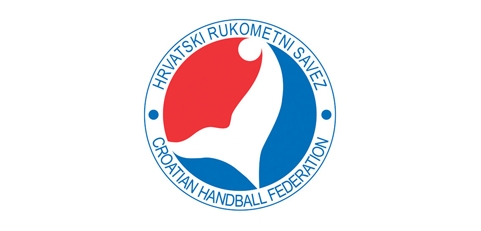 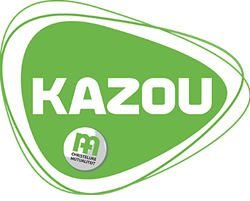 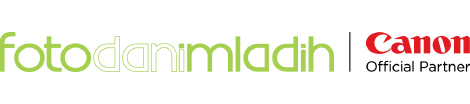 HVALA NA POZORNOSTI!
Adresa: Savska 5, Zagreb
Web: www.hfhs.hr
E-mail: booking@hfhs.hr
Tel: 01/4829-296